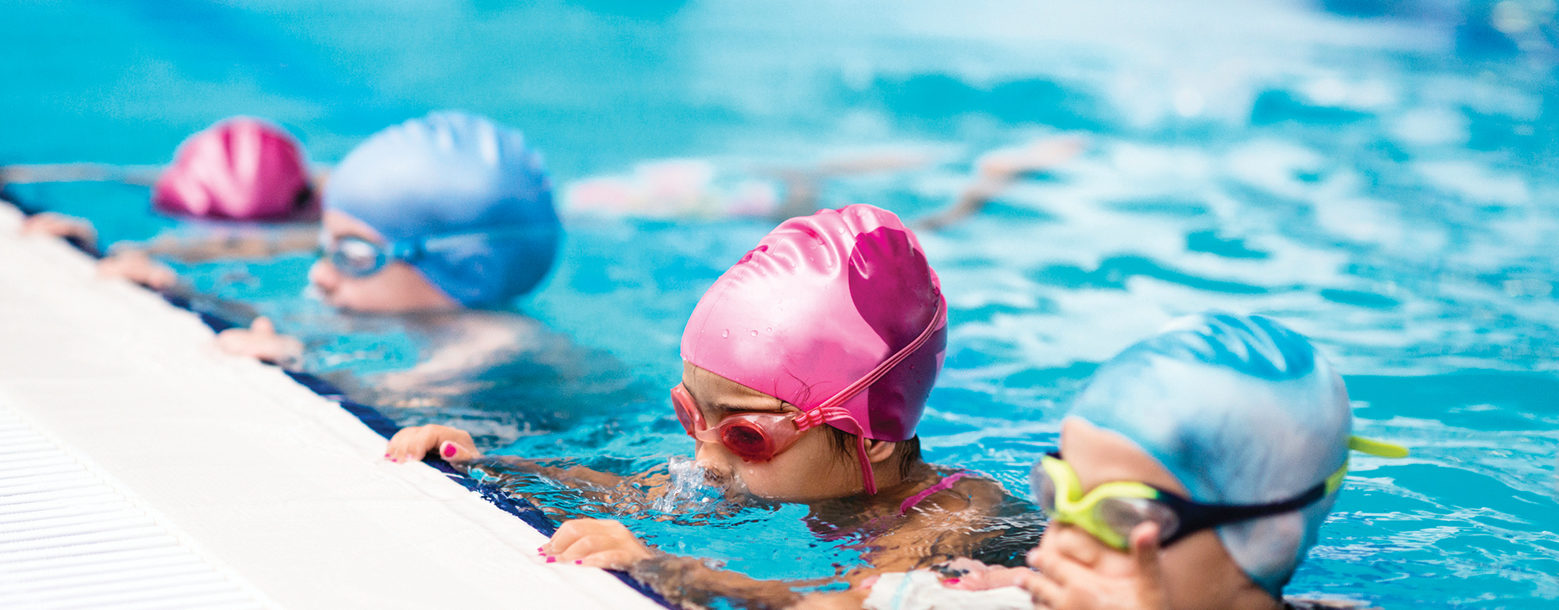 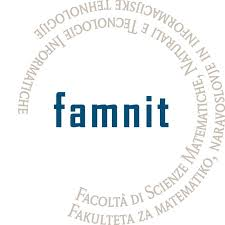 Information system (Webpage)  for swimming schoolProject Seminar
Ivana Dukovska
Jovana Markovska
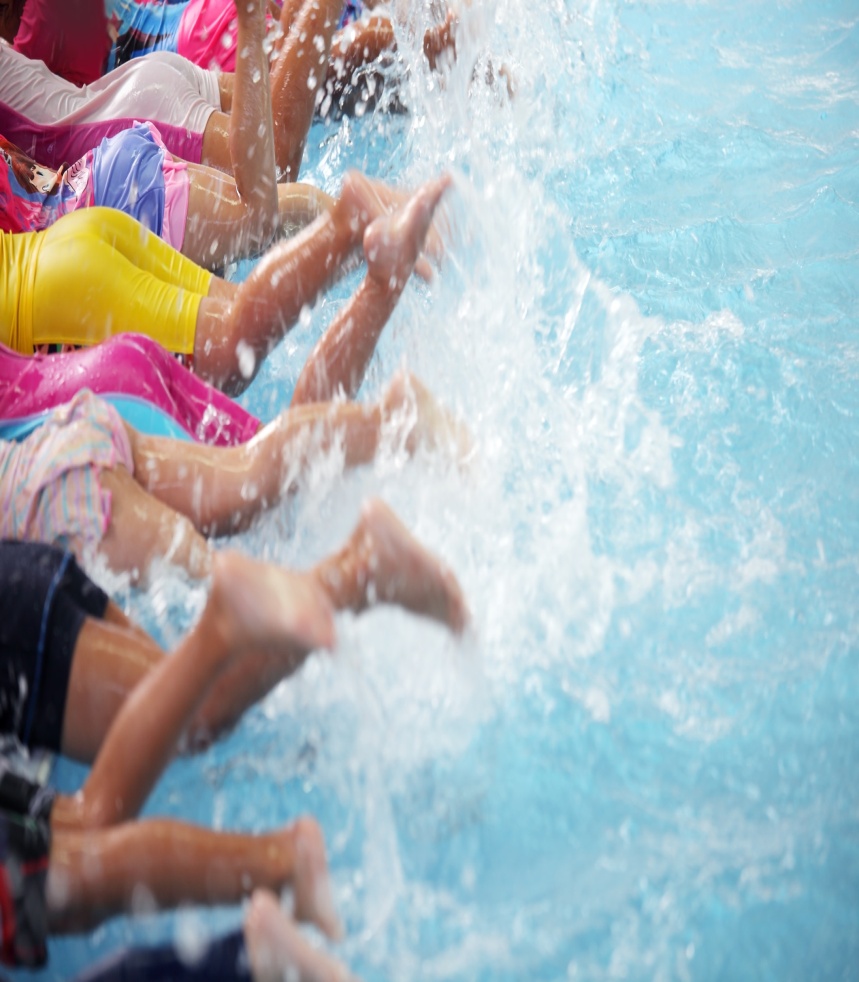 Summary
PROBLEM / SOLUTION
FUNCTIONAL REQUIREMENTS
NON-FUNCTIONAL REQUIREMENTS
IMPLEMENTATION
PROBLEm/sOLUTION
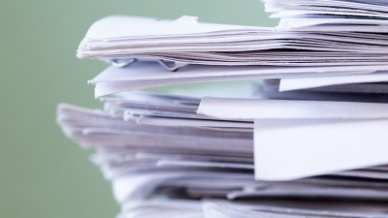 Each instructor is obliged to keep records consistently of the children’s 			enrollment, attendance, achievements and progress level. 


                                 Following these tasks and responsibilities manually can be time-      			consuming, disordered and can be easily lost or damaged. Also it is 			against data protection regulations.


    			 This process also comes handy when it comes to quick-searching 			certain information from the data, it is much more productive, safer and 		environmentally friendly.
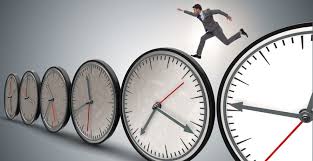 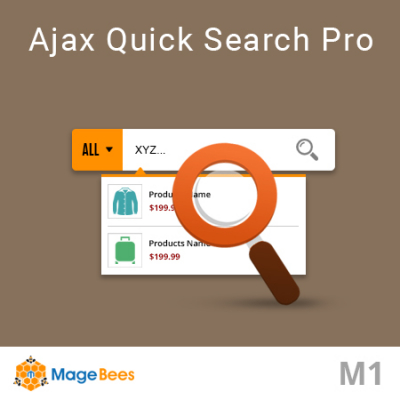 Functional Requirements
1. The webpage allows the user(Instructor)to register and log in, by creating their own account (name, surname, username, password). 
2. The webpage allows the user(Instructur) to enter information about each child(enroll), such as: name, surname, date of birth, name of the parent, gender, address of residence and telephone number
3. The webpage must enable the basic information about the swimming school, such as: the name of thе school and address of the school.
4. Information about the instructors also will be provided such as: name, surname, contact details and the age-group that every instructor is supervising/coaching.
6. The webpage allows the user (Instructor) to record the attendance of each individual child on a daily basis, recording any new members, also terminating memberships.
7. Also the webpage allows users (Parents) to create their individual account where they will be required to input their information such as : name, surname, e-mail and password. 
8. The webpage provides parents with an insight of the daily snack menu.
9. The webpage provides enrollment forms for the parents to fill in order to create a membership for their child.
10. The webpage enables parents to fill in the termination form to end their membership.
11. Also there will be an invoice form where the parents will be able to fill in with their bank details in order to send monthly payment.
Non-functional requirements
The service will be used by anyone who has access to arbitrary location using a personal computer, smartphone or any smart device with connection to the internet
The data must be kept securely for at least 12 months. External backup is necessary to implement on a daily basis.
The system must provide secure storing of personal data of a sensitive nature as well as encrypted connection.
The system must ensure 24/7 operation.
The system must support three types of users: instructors, parents and administrator.
IMPLEMENTATION
Modeling, creating and maintaining MySQL databases. 


phpMyAdmin application installed on the Apache server.


 HTML, CSS, Java Script, PHP, XML programming languages
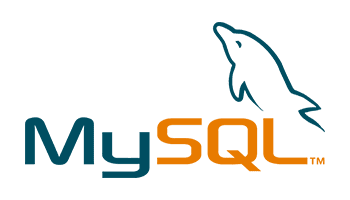 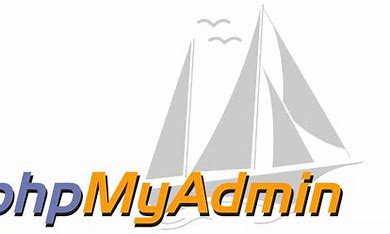 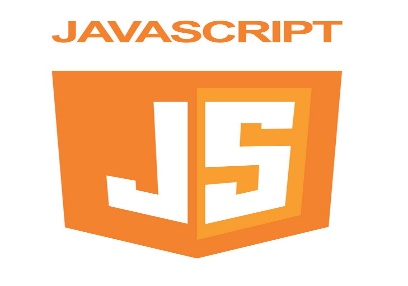 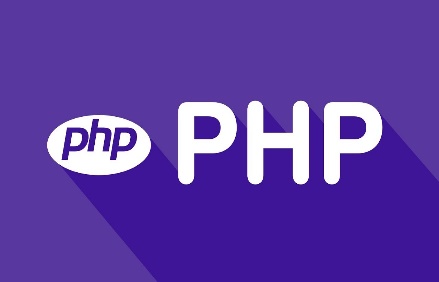 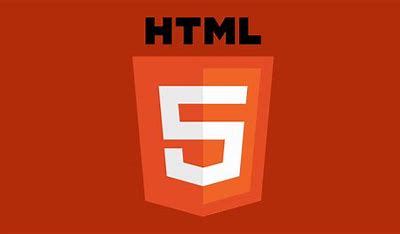 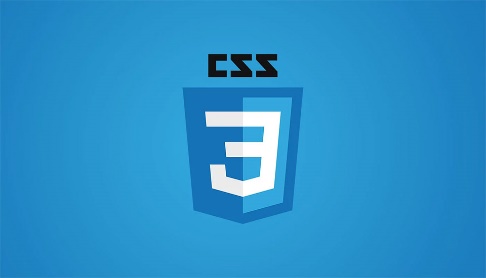 Thank you for your attention any questions?